Fiscal Year 2023 Budget Overview

“Continuing the Response and Recovery”
APS Public Hearing

April 2022
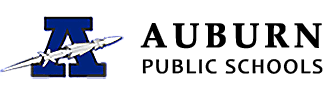 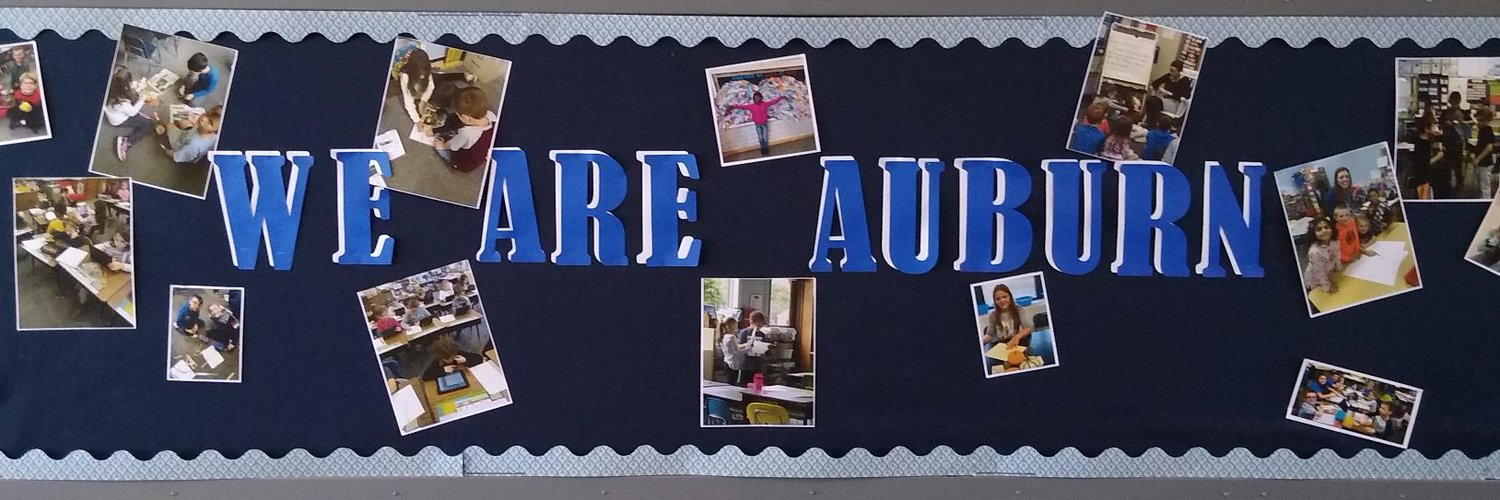 MISSION

Strengthening connections through Rigor, Relevance, and Relationships.
VISION

Our vision is to educate and prepare students for the opportunities and challenges of a changing world.
CORE VALUES

Student Centered Decision Making 					High Expectations for All 

All environments are safe and respectful 				Respond to Needs Based on Data 

Equitable opportunities for all students 				Dedicated to continuous improvement
[Speaker Notes: I come to you this evening to share our vision for the next school year in the Auburn Public Schools and to also note, the laser clear focus we have had on our expectations for ourselves and our students since 2018.  The Mission, Vision and Core Values established in 2018 continue to be our roadmap for the future of the Auburn Public Schools.  Yet we know this vision cannot remain untouched and this year we will revisit the work done in 2018 to ensure that the roadmap is true and to include a focus on Equity, Diversity and Inclusion-still directly tied to the Core Values established several years ago.]
School Committee Priorities FY’23
Budget reflects the district’s strategic plan adopted by the School Committee in spring 2018. 

Teaching and Learning

Technology

Health, Wellness, and Safety 

Transitions 

Community Partnerships 

Budget is predicated on providing our children with the best educational opportunities possible. 

Budget is predicated on maintaining the high standards and achievement of the district, while continuing to be a highly sought after community, in part because of the school system.
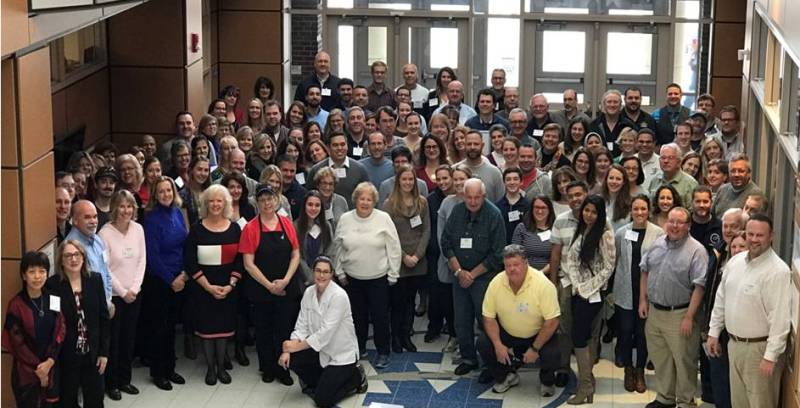 [Speaker Notes: This budget continues to reflect the Strategic Plan and our emphasis on Teaching and Learning, Technology, Health Wellness and Safety, Transitions and Community Partnerships.]
Strategic Plan / School Committee Priorities
Teaching and Learning – in keeping with School Committee expectations, this budget reflects class sizes that are at or below 25 students per class at the elementary level, while maintaining appropriate class sizes at both the middle and high school level. 
		





Technology - funded through both the CIP, operating budget, school choice and grant funds, this budget continues to maintain 1:1 iPad initiative we currently have in place with expansion.

K-12 1:1 device capability. 

Continued development of synchronous learning opportunities. 

Maintenance of infrastructure.
[Speaker Notes: In keeping with the expectations of the School Committee, this budget remains committed to class sizes at or below 25 students at the elementary level and keeping appropriate class sizes at AMS and AHS.

Technology is a key ingredient to teaching and learning in the APS and we are committed to the 1:1 initiative and the maintenance of our infrastructure.]
Strategic Plan / School Committee Priorities
Professional Development – Our faculty and staff are committed to being lifelong learners in order to evolve with the changing nature of educational trends and student needs. Funds are included to support dynamic professional development for the APS faculty and staff and to building in-house capacity to further knowledge and skills (Diversity, Equity, Inclusion (CLEE) + Social Emotional Learning (SEL) + Universal Design for Learning (UDL) ). 

Student Achievement – we are dedicated to continuous improvement and educational excellence to ensure our students are prepared to embrace and conquer the opportunities they will face as adults. 


Continue to promote Preschool for our town’s youngest children that reduces or removes financial barriers. 

    Academic, vocational, technical, and soft skills, PK-16, for post-high school success. 

Continuation of beyond-the-school day and beyond-the-school-year opportunities for all students to excel 
(Enrichment, Acceleration, and Advanced Programs).

Meeting the needs of our children who need us longer than grade 12, such as our Encore Program for students 18-22 years of age.
[Speaker Notes: This year, our professional development began a 3 year focus on Universal Design for Learning that helps teachers to better meet the needs of all learners by allowing student more choice in how they express their learning and how they internalize and practice new concepts and skills.  An Equity Audit conducted with Center for Leadership and Educational Equity will also help to chart our work  over the next several years to ensure all students have an equitable experience and equitable opportunities in the Auburn Public Schools.  These are exciting times and this professional learning will help us to move forward.  Given our common experience over the past two years, we are also committed to the support of the Social and Emotional learning of our students and the support of their mental health needs.

We continue to grow and expand our preschool offerings, academic offerings at all levels, before and after school experiences for students while also further developing opportunities for students who need support beyond grade 12 such as our ENCORE program.  We are committed to continuous improvement.]
Strategic Plan / School Committee Priorities
Health, Wellness, Safety - the safety of our students is paramount, therefore maintaining an environment in which our students and staff can work, learn, grow and thrive is a top priority.


  In addition to academics, supporting the emotional needs of our teachers and students. 

  Commitment to a strong and stable nursing corps within the APS. 

  Provide ABA/IA support for our students with unique challenges to achieve at their highest levels. 

  Funds to keep buildings safe and proactively responding to potential threats. 

  Provide students safe co-curricular activities to promote physical and social health and wellness. 

  Maintain focus on providing healthy and nutritious meals to students and families.
[Speaker Notes: Health, Wellness and Safety of students and staff is a priority.  A wide range of commitments fall under this umbrella-social/emotional and mental health needs of sutdents and staff, a strong and stable nursing corp, targeted support for students with unique needs, facility safety, extracurricular activities and continuing the practice of providing healthy and nutritious meals to students.]
[Speaker Notes: For your information, I share with you the Free and Reduced Meals data which continues to edge up and at times fluctuate based on current situations of our families.]
Strategic Plan / School Committee Priorities
Transitions - we feel it is imperative that we help our students adapt to new surroundings so that they can feel safe and comfortable and be ready to achieve. 

Introductions to new “faces and places” PK-12.

Building transition activities to start school year. 

Parents / Caregivers invited to help ease transitions. 

Personal transitions by administration. 

Welcoming new families.
[Speaker Notes: We know that transitions can be challenging for our students as they move through the grade levels.  We maintain and are committed to creating opportunities for students that soften the transition to a new school or grade level.  We believe parents and guardians should be included in these opportunities, including those families who are new to Auburn.]
Strategic Plan / School Committee Priorities
Community Partnerships - our community continues to stand together. 

Families / Residents

Auburn Youth and Family Services 

Auburn Chamber of Commerce 

Town of Auburn (Governing Boards, Police, Fire)

Department of Health and Inspectional Services
[Speaker Notes: The APS has always been an active participant in the community.  This year is no exception and seemingly, COVID 19 has further cemented the need for us all to work together for our kids.  We have active and positive relationships with AYFS, The Auburn Chamber of Commerce, The boards and departments of the Town of Auburn.  I would like to take a moment here to thank Julie Jacobson and Ed Kazanovicz for their support of the district with a special thanks to Darlene Coyle and Eileen Alexander for the support they provided to me and to the District throughout all of the challenges faced through COVID 19.  I truly could not have navigated the past year without them.  Thank you!]
Assumptions and Projections for FY’23 Budget
FY’23 Preliminary Cherry Sheet Estimates have been released for Auburn.  Chapter 70 preliminary numbers is $14,035,168, which is an increase in funding of $1,750,607 from FY’22 Chapter 70 funding. 

New staff proposed: Music (.6 FTE), ABA (1.0 FTE), 1:1 LPN (2.0 FTE), and  Stipends for (2) Assistant Golf Coaches for Fall and Spring; all positions proposed are due to emerging student needs.

All supply lines in buildings are level funded with a few exceptions. 

October 1st counts were used in terms of students at each grade level to ensure consistent data was utilized.

We have  level-funded grant monies using the FY’ 22 amounts for  the 240 grant (IDEA), the Title I grant and the Title IIA grant as offsets to reduce the impact of the operating budget.

We have projected the Medicaid reimbursement to be $100,000 as adjusted and approved at the Fall Town Meeting, while also anticipating the use of any  carryover funds from previous years, if available.

Special Education Circuit Breaker reimbursement is anticipated conservatively at 70% for FY’ 23 Budgeting purposes. 

Participate in School Choice Program with current seats at (100), as previously approved by School Committee.
[Speaker Notes: I will share some of our assumptions and projections that contributed to the development of the budget before you.]
Assumptions and Projections for FY’23 Budget
Instructional Assistants (IAs) and Applied Behavioral Analysis Instructional Assistants (ABAs) have been noted in their current assignments, although movement is certain to occur to meet student needs. 

As was the case in FY ‘22, we have budgeted for 11 regular education school buses, making the assumption the same number of students will ride the bus as planned for this year.

The FY’23  bus fee will continue, as currently in place, with  $100,000 from the revolving fund to be used  as an offset to the budget.

Continued use of offsets from revolving accounts including building rentals, Satellite and Galaxy accounts,  as well as the Preschool and Athletic Revolving accounts.

Oil pricing per gallon for FY’23 has been procured for $2.90 per gallon, by the French River Collaborative on behalf of Auburn Public Schools and has been accepted by the School Committee.  The current Electricity Contract ends in May of 2022 and the School department is working with the Town on securing a price for FY’23 budget and beyond in this highly volatile market.

Continued use of Solar Credits from roof top arrays at AMS and AHS, along with the credits received from the Town Solar Project in Rutland will assist in the offset our Electrical Costs in FY ‘23. 

Projected offsets totaling $ 3,176,336.27, are utilized in this budget, which include $545,440 in ESSER Funds that are a one time source of funding for the District.
Draft Budget Request for FY ‘23
$28,870,214.33

FY ‘22 budget $27,988,540.45 

Represents a 3.15% increase from FY’22  = $881,673.88


 Thank You For Your Support!


To view the budget in its entirety: www.auburn.k12.ma.us and go to “District Tab” and “Budget.”
[Speaker Notes: Thank you for your time.  I thank you for the ongoing support the Town has provided to the school community.  Together, we can and will continue to do great things.  I welcome your questions.]